G    LF
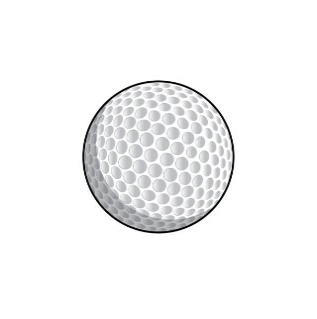 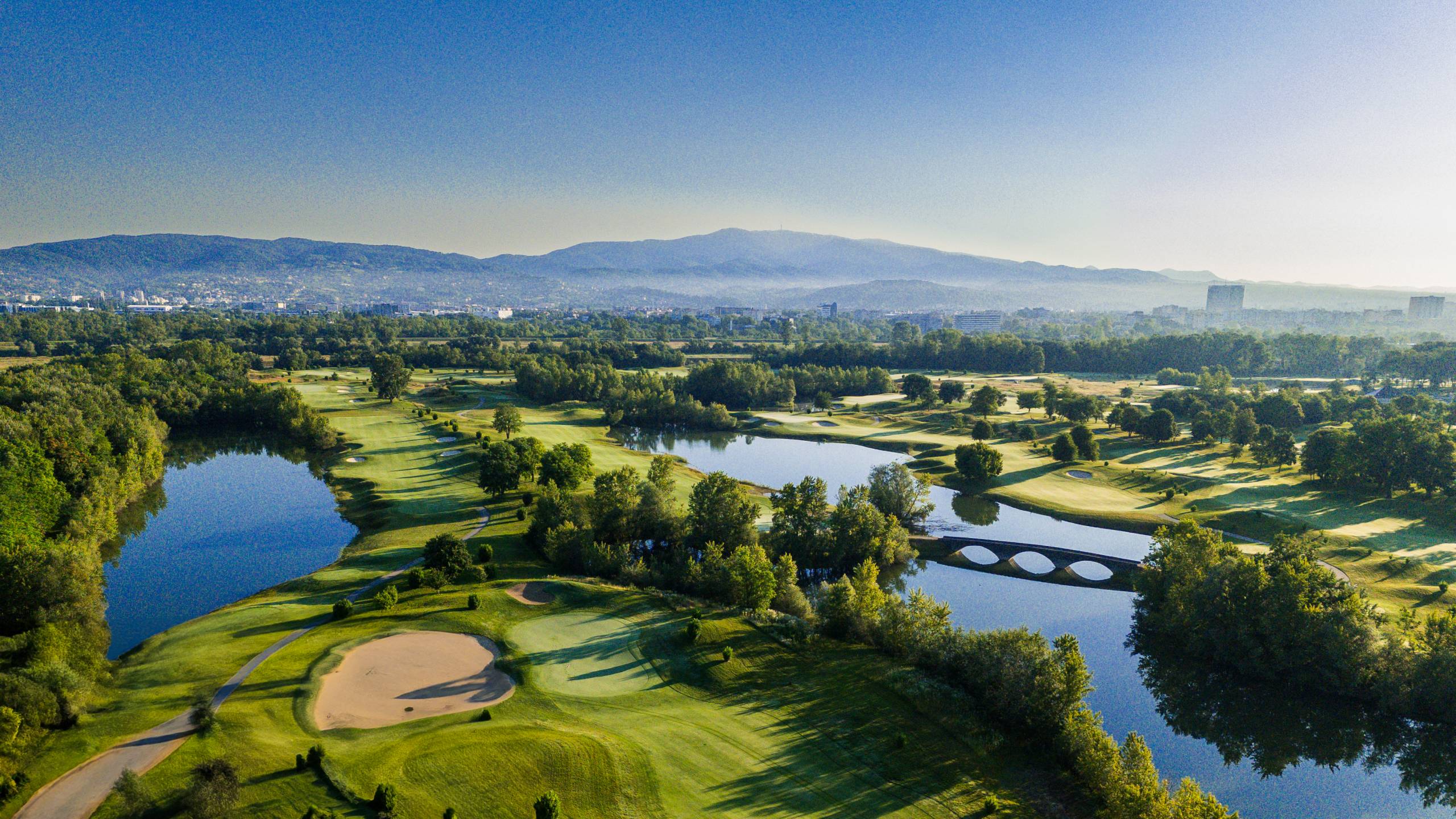 Pilot projekt u području sporta iz sredstava proračuna Grada Zagreba za 2025. 
(za promicanje tjelesne aktivnosti i psihofizičke dobrobiti učenika)
Naziv podnositelja prijave:
GOLF SAVEZ GRADA ZAGREBA
Naziv pilot projekta:
GOLF-SPORT-KRETANJE-ZDRAVLJE
Osnovne škole – partneri:
OŠ Pavleka Miškine
OŠ Ksaver Šandor Gjalski
OŠ Montessori
OŠ A. G. Matoša
OŠ Petra Zrinskog
Centar Slava Raškaj
OŠ Petra  Zrinskog, subotom u 9.30 sati
Mjesto i termin održavanja aktivnosti:
mirta.bokulic@gmail.com
Prijave učenika na:
Napomena: Svi troškovi sudjelovanja su pokriveni pilot projektom te su za sve polaznike besplatni.